“Tratamiento con Dietilestilbestrol en Cáncer de Próstata Avanzado Recurrente o Metastásico. Estudio Retrospectivo“
Dr. Fernando B Gabilondo Navarro
Antecedentes
Estudio Cooperativo de la Administración de Veteranos (VACURG) 
Fue iniciada la primera fase 1960-1967 (2314 pacientes). 
Segunda Fase 1967-1969 (561 pacientes). 
Tercera Fase 1969-1971 (151 pacientes). 
Total de 3,432 pacientes. 

Estadio 1: Confinado a la Próstata; Tacto Negativo; Dx Post RTUP o Bx. 
Estadio 2: Confinado a la Próstata; Tacto Sospechoso; 
Estadio 3: Fuera de la Próstata
Estadio 4: Metástasis (Fosfatasa Acida Elevada). 

	 

Defectos del Estudio: 

1)La Dosis de 5mg era muy alta; 
2) La causa de muerte no se determinó de forma adecuada;
3) El estado cardiovasculas no fue explorado previo al tratamiento; 
4) Los pacientes no permanecieron asignados al mismo grupo de tratamiento. 







Byar, D. VACUR. Bull. N.Y. Acad. Med. Vol. 48, No. 5, Jun 1972.
11%
89%
Protocolo
“Tratamiento con Dietilestilbestrol en Cáncer de Próstata Avanzado Recurrente o Metastásico. Estudio Retrospectivo“ 

Dr. Juan Fco Hinojosa Fano; Dra María Teresa Bourlon; Dr. Fernando B Gabilondo Navarro
Metodología
Cohorte retrospectiva de pacientes con cáncer de próstata que recibieron DES 1-2mg (2005-2014). 
Variable Demográficas:
Edad.
Media de Gleason.
TNM.
Comorbilidades.
APE pre DES.
Variables de Desenlace: 
Tiempo a la Progresión. 
Tiempo de Tratamiento.
Mortalidad Cáncer Específica y otras causas. 
Sobrevida Global. 
Eventos Adversos:
Complicaciones Cardio Vasculares.
Ginecomastia.
Resultados
Variables Demográficas
Desenlace
Desenlace por Grupo
Resultados
Sobrevida y Mortalidad
Resultados
Sobre Vida Global
Sobrevida Según Respuesta APE
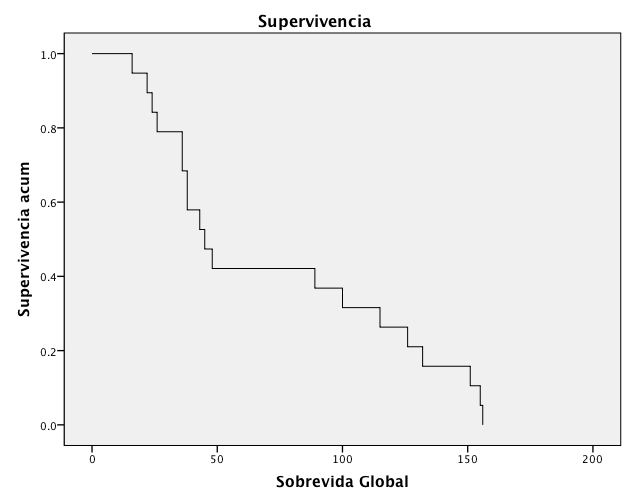 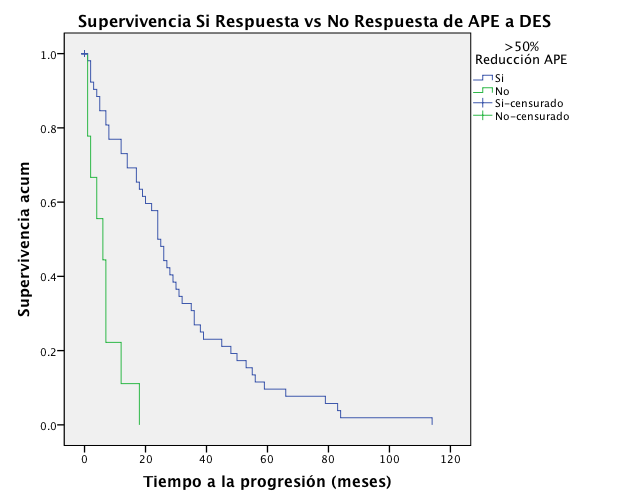 Eventos Adversos
Resultados
Frecuencia de Eventos Cardiovasculares en Bloqueadores de Hormonas Liberadoras de Gonadotropinas (GnRH):
 
	Degarelix (antagonista):  18 de 409 pacientes=  4%* y 4.1%**
	Leuprolide (agonista): 21 de 201 pacientes= 10%* y 14.7%**
*Smith M. NIH Public Access, J Urol. 184(6); Dic 2010
**Barkin J. Highlights from the European Association of Urology Meeting, March 20-24, 2015, Madrid, Spain. Can J Urol 2015;22(3): 7847-7852.